Департамент цен и тарифов администрации Владимирской области
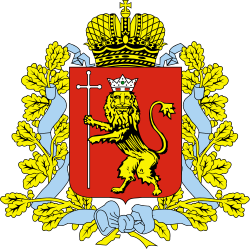 Уличная газораспределительная сеть проложена
Точка врезки
Пример 1: 
◦ Сельский населенный пункт
◦ Уличная сеть газораспределения проложена
◦ Проектное рабочее давление  < 0,3 МПа
◦ Расстояние от газоиспользующего оборудования до сети газораспределения ГРО не более 200 м
Газопровод ввод
Требуется строительство:
до границы земельного участка газопровода-ввода
в границах земельного участка 10 метров сетей газопотребления стального надземного газопровода диаметром 32 мм до отключающего устройства на фасаде здания.
Расчет:
Стальной
надземный газопровод         
 32 мм
10 м
Граница земельного участка
Для объектов индивидуального жилищного строительства РАЗРАБОТКА ПРОЕКТНОЙ ДОКУМЕНТАЦИИ и работы по ВЫНОСУ ТРАССЫ В НАТУРУ на устройство систем газоснабжения, проектируемых в границах земельного участка, НЕ ЯВЛЯЮТСЯ ОБЯЗАТЕЛЬНЫМИ и возможны только                             ПО ВОЛЕИЗЪЯВЛЕНИЮ ЗАЯВИТЕЛЯ.
- отключающее устройство
Департамент цен и тарифов администрации Владимирской области
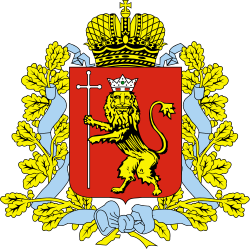 Пример 2: 
◦ Сеть газораспределения (с давлением не более 0,3 МПа) диаметром 63 мм из полиэтилена построена и проходит в границах земельного участка (при условии наличия в точке врезки газопровода (согласно техническим условиям) низкого или среднего давления).
Требуется:
Обеспечить врезку в существующую сеть газораспределения, проходящую в границах земельного участка, и проложить 10 метров сетей газопотребления подземного полиэтиленового газопровода диаметром 32 мм до отключающего устройства на фасаде здания.
Сеть        газораспределения с давлением до 0,3 МПа,  63 мм
Расчет:
Полиэтиленовый
подземный газопровод         
 32 мм
Точка врезки
10 м
Граница земельного участка
Для объектов индивидуального жилищного строительства РАЗРАБОТКА ПРОЕКТНОЙ ДОКУМЕНТАЦИИ и работы по ВЫНОСУ ТРАССЫ В НАТУРУ на устройство систем газоснабжения, проектируемых в границах земельного участка, НЕ ЯВЛЯЮТСЯ ОБЯЗАТЕЛЬНЫМИ и возможны только                             ПО ВОЛЕИЗЪЯВЛЕНИЮ ЗАЯВИТЕЛЯ.
- отключающее устройство
Департамент цен и тарифов администрации Владимирской области
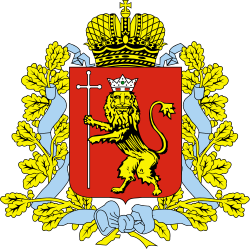 Уличная газораспределительная сеть проложена
Пример 3: 
◦ Уличная сеть газораспределения, газопровод-ввод до границы земельного участка и сети газопотребления в границах земельного участка заявителя построены.
Точка врезки
Требуется:
 в границах земельного участка - фактическое резьбовое присоединение внешней и внутренней сети газопотребления в границах земельного участка и обеспечить первичный пуск газа в установленное газоиспользующее оборудование заявителя – 1 единица (плита).
Газопровод-ввод
Расчет:
Сеть газопотребления
Резьбовое соединение внешней и внутренней сети
Граница земельного участка
- отключающее устройство
Департамент цен и тарифов администрации Владимирской области
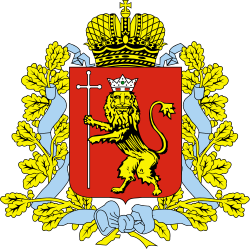 Уличная газораспределительная сеть проложена
Точка врезки
Пример 4: 
◦ Уличная сеть газораспределения, газопровод-ввод до границы земельного участка и сети газопотребления в границах земельного участка заявителя построены.
Требуется:
 в границах земельного участка - фактическое сварное присоединение внешней и внутренней сети газопотребления в границах земельного участка и обеспечить первичный пуск газа в установленное газоиспользующее оборудование заявителя – 1 единица (плита + газовый котел).
Газопровод-ввод
Расчет:
Сеть газопотребления
Сварное соединение внешней и внутренней сети
Граница земельного участка
- отключающее устройство